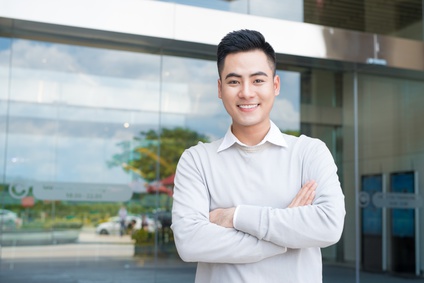 Jacques Qualité
Contrôleur Qualité Expérimenté avec 15 ans d'expérience
A propos de moi
Rigoureux et attentif au détail, je suis un professionnel de la qualité avec une expérience significative de 15 ans. Expert dans l'application des normes et des réglementations de l'industrie, j'ai démontré ma capacité à mener des audits de qualité, à développer et à mettre en œuvre des plans d'amélioration continue.
Contact
+336 01 02 03 04
votre.nom.prenom@gnail.com
Marseille, France
linkedin.com/votre-profil
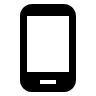 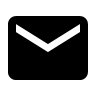 Expériences Professionnelles
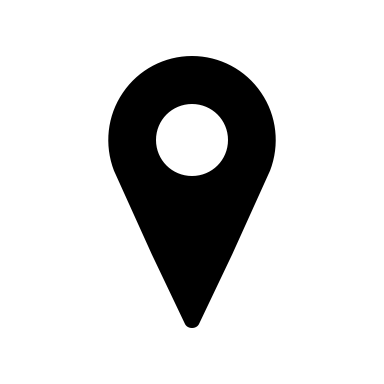 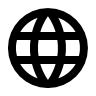 Contrôleur Qualité - Société Agroalimentaire A, Paris (2009 - 2016)
Supervisé la mise en place et l'application rigoureuse des normes de qualité pour l'ensemble des lignes de production de l'usine.
Effectué des inspections régulières des produits, garantissant la conformité aux normes de qualité, de sécurité et de performance.
Travaillé en étroite collaboration avec les équipes de production pour identifier et résoudre les problèmes de qualité, réduisant ainsi les taux de défauts de production de 15%.
Assuré le suivi des plaintes des clients et initié des enquêtes pour résoudre les problèmes et améliorer la satisfaction des clients.
Formé le personnel de production aux normes et aux procédures de contrôle qualité pour renforcer la culture de la qualité au sein de l'entreprise.

Contrôleur Qualité - Industrie Manufacturière B, Lyon (2017 - 2022)
Chargé de l'établissement et du maintien des normes de qualité pour un large éventail de produits manufacturés.
Développé et mis en œuvre des processus de contrôle de la qualité qui ont entraîné une diminution de 20% des retours de produits et une amélioration de la satisfaction de la clientèle.
Supervisé l'équipe de contrôle de la qualité, assurant une formation adéquate et la réalisation des objectifs.
Géré la communication avec les fournisseurs pour s'assurer que les matériaux et les composants répondent aux normes de qualité de l'entreprise.
Contribué à la certification ISO 9001 de l'entreprise en aidant à définir et documenter les processus de contrôle qualité.
Qualités
Attention aux détails
Sens de l'organisation
Capacité à travailler sous pression et à respecter des échéances serrées
Compétences en communication et en travail d'équipe
Langues
Français : langue maternelle
Anglais : C1 (cadre européen commun de référence pour les langues)
Allemand : B2 (cadre européen commun de référence pour les langues)
Compétences
Connaissance approfondie des normes de qualité (ISO 9001, ISO 14001)
Audit de qualité et compétences en matière d'inspection
Expertise en résolution de problèmes et en amélioration continue (Lean, Six Sigma)
Connaissance des processus de production et de fabrication
Aptitude à l'analyse statistique et à la gestion de projet
Formation
2007 : Master en Assurance Qualité, Université de Bordeaux
2005 : Licence en Génie Industriel, Université de Bordeaux